河北教育出版社 五年级 | 下册
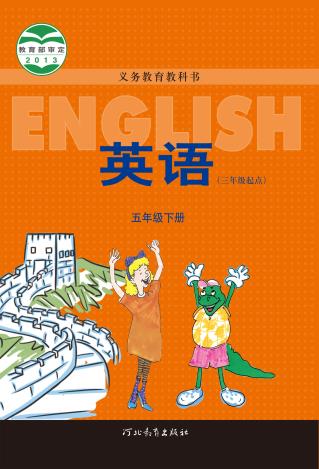 Unit 4  Lesson23
An Email from Li Ming
WWW.PPT818.COM
河北教育出版社 五年级 | 下册
Warm-up
动词过去式的变化规则
一般情况下，直接在词尾加ed。 
例如：walk, walked
动词以字母e结尾，则只在词尾加d。 
例如：live,  lived
有些不规则动词，则需特别记忆。
例如：is, was, are, were.
河北教育出版社 五年级 | 下册
Presentation
Who is the email sent to?
Jenny and Danny. 
What is this email about?
Photos.
What happened with Danny?
He hurt his arm and Jenny helped him.
河北教育出版社 五年级 | 下册
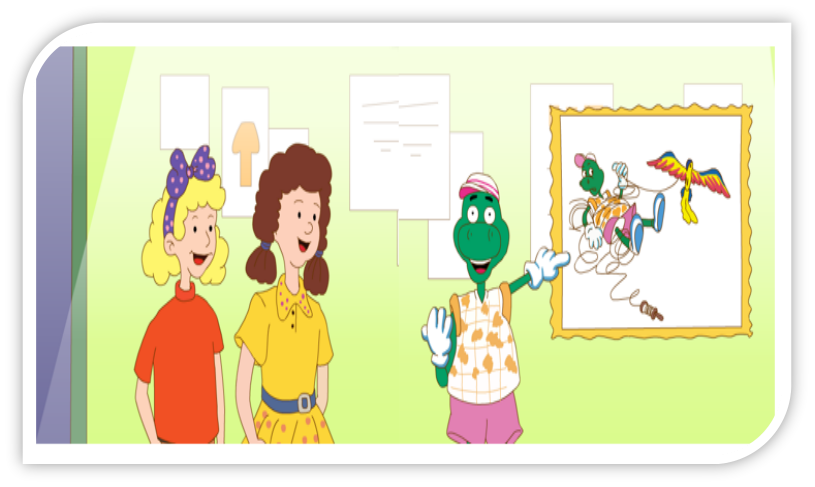 河北教育出版社 五年级 | 下册
Li Ming’s email
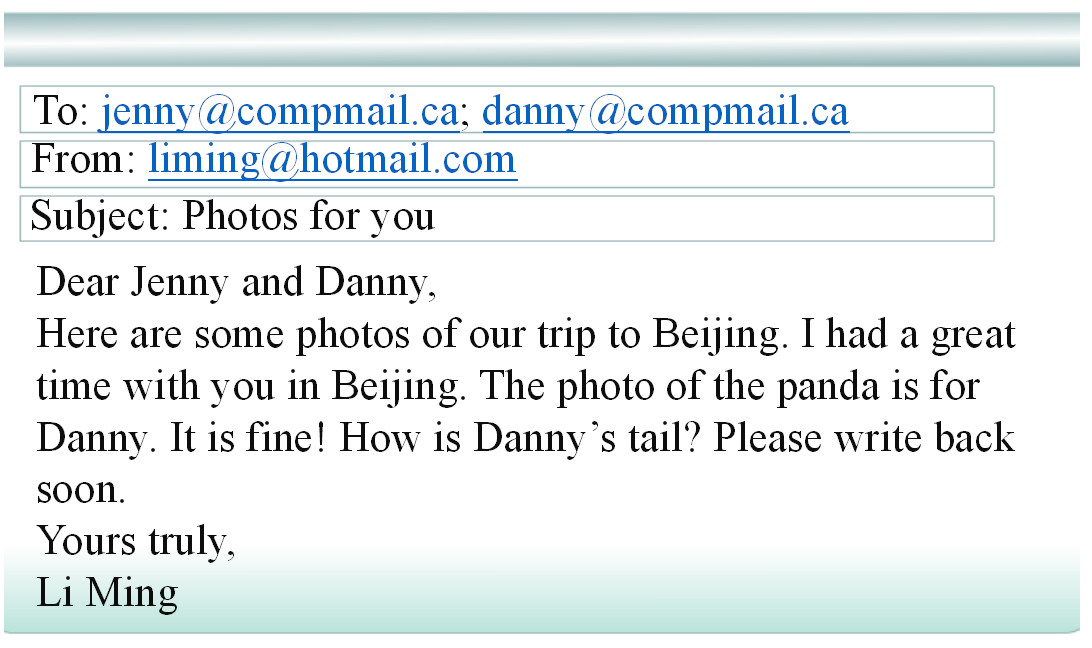 河北教育出版社 五年级 | 下册
Look! Danny was at Tian'anmen Square.
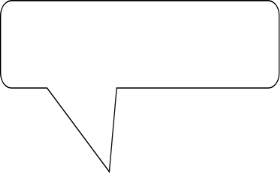 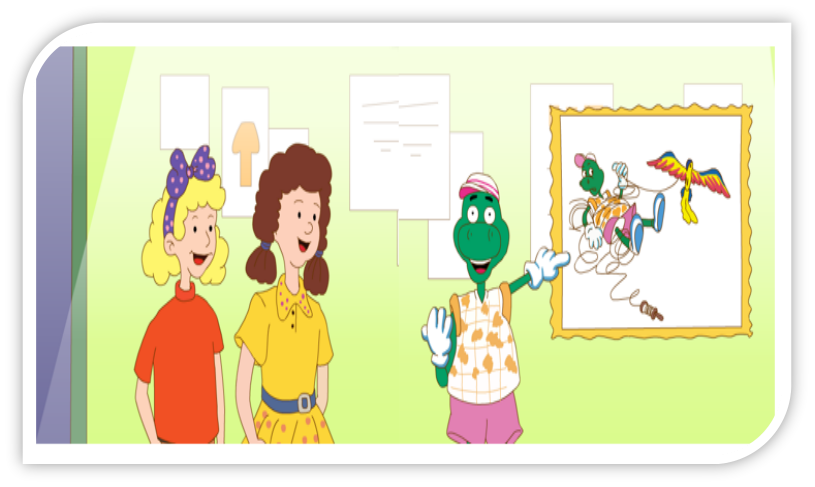 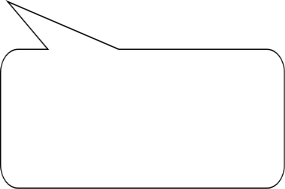 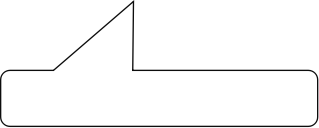 I wanted to fly a kite. I hurt my arm and Jenny helped me.
What happened?
河北教育出版社 五年级 | 下册
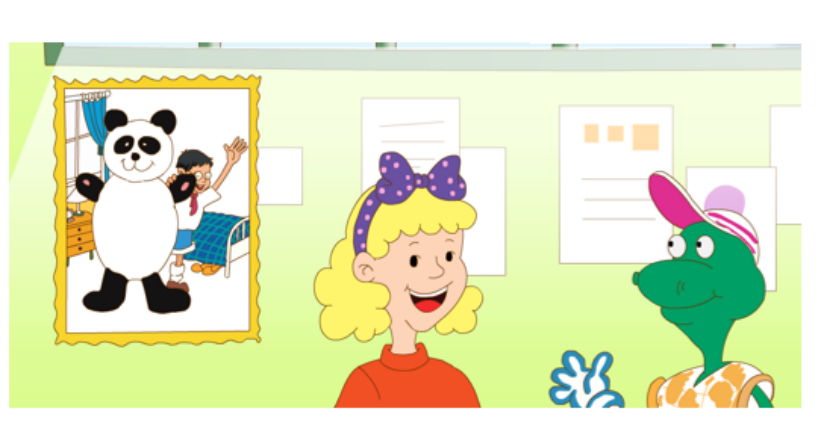 This photo is for you, Danny.
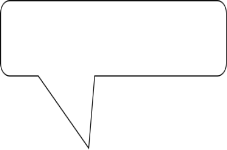 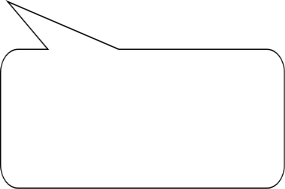 That's my panda! Hi, panda! I miss you!
河北教育出版社 五年级 | 下册
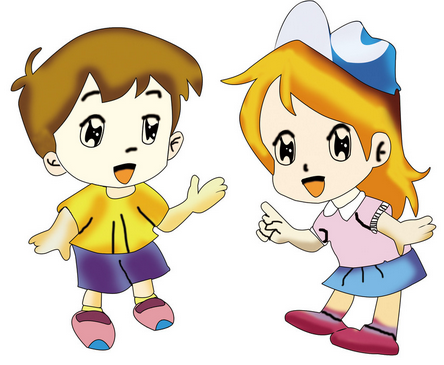 Practice
Level1: 分角色朗读对话，注意模仿语音语调。

Level2: 三人一组，试着表演出来吧。
河北教育出版社 五年级 | 下册
Practice
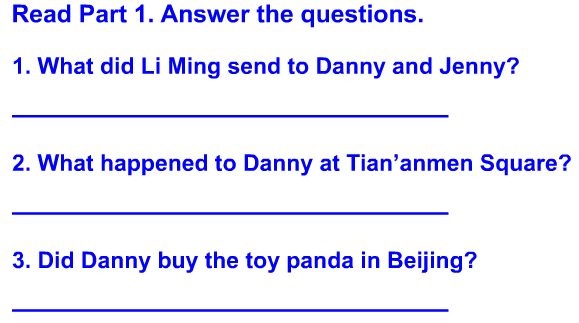 河北教育出版社 五年级 | 下册
答案
1. He sent some photos.
2. Danny hurt his arm and Jenny helped him.
3. Yes, he did.
河北教育出版社 五年级 | 下册
我是小小演唱家

What did you do?
I walked to school.

What did you do?
I went to the zoo.

What did you do?
I watched a kangaroo.

What did you do?
I ate the donuts too.
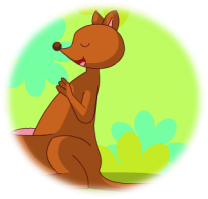 河北教育出版社 五年级 | 下册
Summary
重点词汇：
back
重点句子：
I  had a great time …
I had a great time with you in Beijing.
河北教育出版社 五年级 | 下册
Homework
Learn to sing the song Part3 and sing it to your family.

学唱歌曲Part3，并唱给自己的家人听。